محمد نسيم ترين 
                     ليکچرر
پښتو ډيپارټمنټ يونيورسټي آف بلوچستان کوئټه
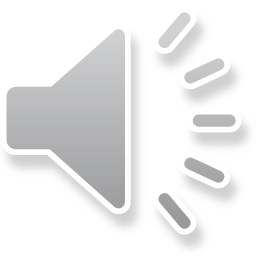 مضمون
د ژباړي فن او اصول
کورس کوډ.۶۰۴
ستړي مه سئ په خېر راغلاست
زما له خوا څخه وه تاسو ټولو لوستونکو  ته ښه  راغلاست وايم 
هيله لرم چي زموږ او ستاسو دغه نوی تدريسي کال به د خير او د خوشحالي سبب و ګرځي 
خدائ دي وکړي چي زموږ دا د ښووني عمل ستاسو د پاره د زدکړي ذريعه و ګرځي
د نوي کال د تدرسي عمل نن زموږ لومړی درس {کلاس} دی په دې کښي به د خپل ټاکل سوي مضمون {د ژباړي فن او اصول }  څخه به ابتدا کوو.

ژباړه څه ده ؟ 
 د ژباړي اصول څه دي؟ 
  ژباړه فن ده که علم ؟
د ژباړي ماخذ د ژبي څخه دي ځکه به د ژبي په اړه څه مختصره غوندي خبره وکړو.
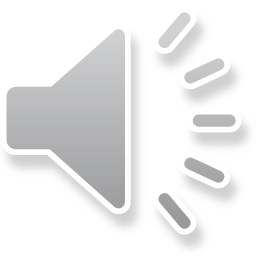 ژبه څه ده ؟
ژبه د هر ږغ ايستونکي د بدن د اجزاوؤ څخه يو جز دی چي په هغه سره ژوندی ناطق په بېلابيلو اړخو استفاده  کوي.
 په مرکبي لحاظ ژبه د غوښي يوه ټوټه ده چي د خوراک او چښاک په وخت په کار راوستل کيږي د بدن د لا ارزښتناکو حصو په رنګه ژبه يو مهم جز دی د هر رنګه خوراک څخه د خوند اخستلو او خوند کتلو په کار راځي .
په اصطلاح کي ژبه وه هغه بولي ته وئيل کيږي چي په هغه سره د انسانانو په منځ کي د خيالاتواو احساساتود ترسيل زريعه و ګرځي.
انسان ته  رب د اشرف المخلوقات لقب  ورکړی دی.
انسان د اشرف المخلوقات په نامه سره ځکه نوموول سوي دي چي و انسان ته خدائ تعالا دغه مقام د فهم .شعور او د ګويائ يعني د خبرو کولو په وجه سره ورکړل سوی دی نور حيوانات په بې معنا آوازونو سره او د بدن په حرکاتو سره خپل پېغام و نورو ته د رسولو کوشش کوي .
په کائناتو کښي يوازي و انسان ته دا اختيار حاصل دی چي و خپل احساس او و خيال ته د آواز جامې ورکړي او د خپل حال ماضي او مستقبل د پيښو په اړه په خپلو کي سره و ږغيږي
د ژبي زېږېدنه څنګه کيږي؟
چي کله ادم عليه سلام الله پاک د مځکي پر سر خپل خليفه وټاکئ نو يې د اسمآ علم ورکړي چي په قرآن شريف کښي د دې ذکر سته .د تفاسيرو څخه معلوميږي چي په لومړي سر کښي يوه ژبه وه چي په هغه سره آدم او دهغه اولاد په خپلو کښي خبري په کولې .له وخت سره چي انسانان ډېرېدل د خپل خوراک د پيداکولو د پاره د مځکي پر سر خواره سول .د ټولېنيز ضرورتونو د پوره کولو د پاره په بېلابيلو ژبو وه خبرو کولو ته مجبوره سو .د ژبي زېږېدنه د مجبوری په وخت کي سوې ده او کيږي ځکه نن په نړۍ کښي په ګڼ شمېر ژبي وئيل کيږي
ژبه د اظهار ېوه زريعه ده
ژبه ېوه هغه زريعه ده چي موږ انسانانو يو د بل سره د تصوراتو او خيالاتو د ګډولو جوګه ګرځوي د ژبي په برکت سره موږ يو د بل په احساسات  پوهیدلائ سو
د ژبي په وسيله موږ د محبت او د نفرت څرګندونه کولائ سو
ځکه خو وئيل کيږي چي د ژبي څخه نفرت کول د انسانيت څخه د نفرت کولو
معنا لري.